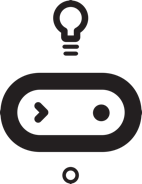 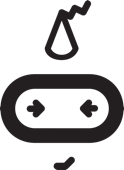 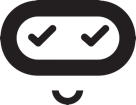 Nature art 
Teacher lesson guide 
Lesson 1
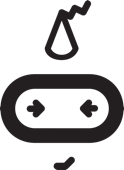 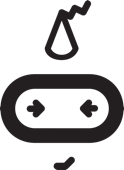 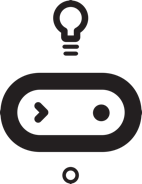 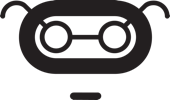 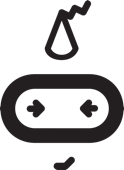 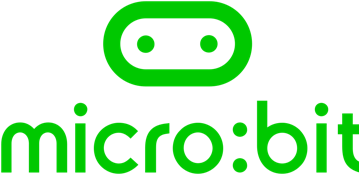 Learning objectives:

To use logical reasoning when making predictions.

To abstract relevant detail from a nature image.

To create nature representations using a variety of art materials.
Representing images

What did we discover on our nature walk?

In this lesson, we will be creating representations of some of the wildlife we found.

What ways do you think we will be representing the wildlife we found?
Logical Reasoning

When we use evidence and clues to make predictions we are using logical reasoning.

You have just used logical reasoning to predict the types of representations we are going to make. 

In computing, we use logical reasoning to predict how the code might work and to identify and solve problems.
Art zones

How do we use the materials in each art zone?

What rules should we follow when we are using the art zones?
[Speaker Notes: .]
Creating artistic representations

Select an image from our nature walk that you find interesting.
Explore how the image can be represented using the materials in each art-zone.
Can you represent the image by representing part of the image that is strongly associated with that plant/animal?
Abstraction

Abstraction is when we select the most important detail(s) and leave out information that is not required.

What information would you abstract if you were representing a flower, a dog, a tree?

Abstraction is useful when solving problems as it helps us to focus on the important information and ignore the details we don’t need.
Evaluating artistic representations

We are going to share our representations with the class.

When you show an example of the representations that you have created, identify one aspect you are pleased with and one you would like to improve if you had more time.
Evaluation

When we review our work and identify or success and areas for improvement, we are evaluating our work.

Evaluating is important so we can identify what went right, so we can do this again, and what went wrong, which we can change next time.
Learning objectives revisited:

To use logical reasoning when making predictions.

To abstract relevant detail from an image.

To create representations using a variety of materials.
What do these computing terms mean? 

Logical reasoning

Abstraction

Evaluation
Licensing information
Published by the Micro:bit Educational Foundationmicrobit.org under the following Creative Commons licence:Attribution-ShareAlike 4.0 International (CC BY-SA 4.0)
https://creativecommons.org/licenses/by-sa/4.0/
[Speaker Notes: This slide must be kept.]